SPSS
Statistical Package for Social Sciences

Computing Variables in SPSS
Department of Psychology
California State University Northridge
www.csun.edu/plunk
Computing Variables in SPSS
There are many reasons a research may want to compute a variable.
A common reason is to create a scale score based on scores from individual items.
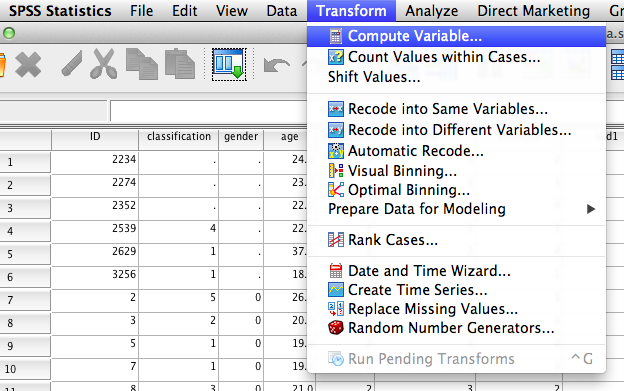 Computing Variables in SPSS
The researcher is computing a depression score by averaging 8 items in the depression scale (sad1…sad8). 
Note: “mean.4” indicates the items will be averaged as long as at least 4 items are answered. “Mean.6” would indicate 6 items need to have values before the scale is computed, and so on.
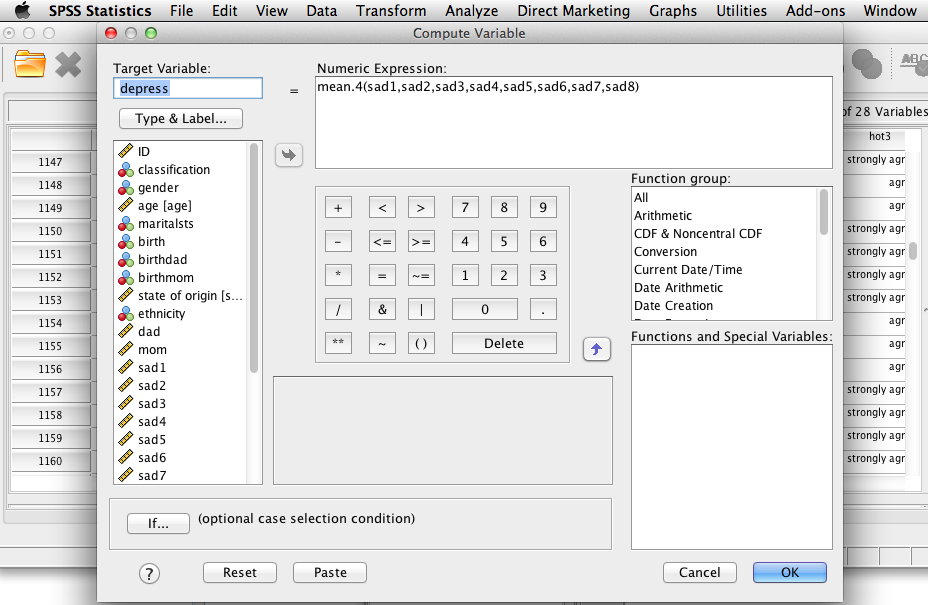 Computing Variables in SPSS
The researcher is computing a hotness score by averaging 6 items (3 reversed coded “ugly” items, and 3 “hotness” items). 
Note: To add the items, substitute “sum” in place of “mean”
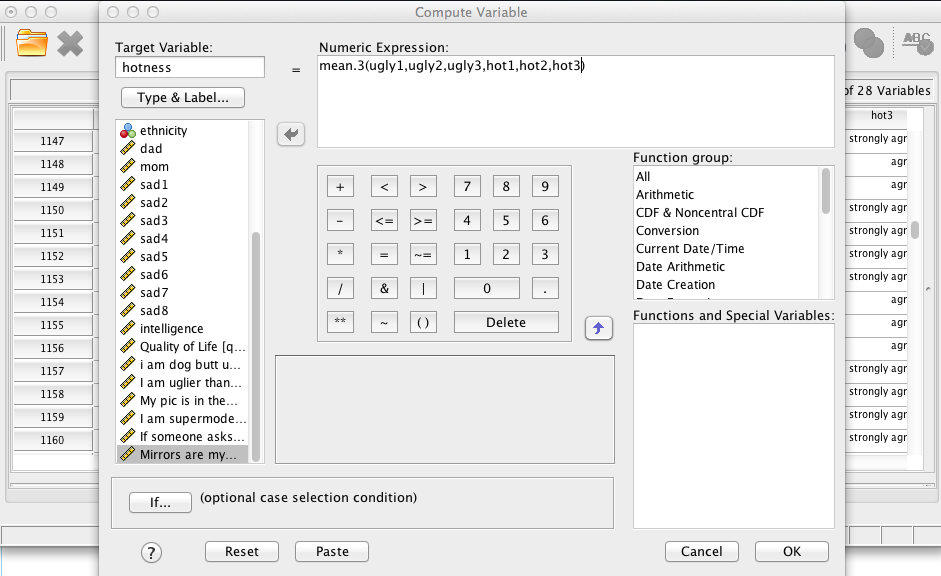 Computing Variables in SPSS
When computing a new variable, it puts the scores at the end of the SPSS data file.
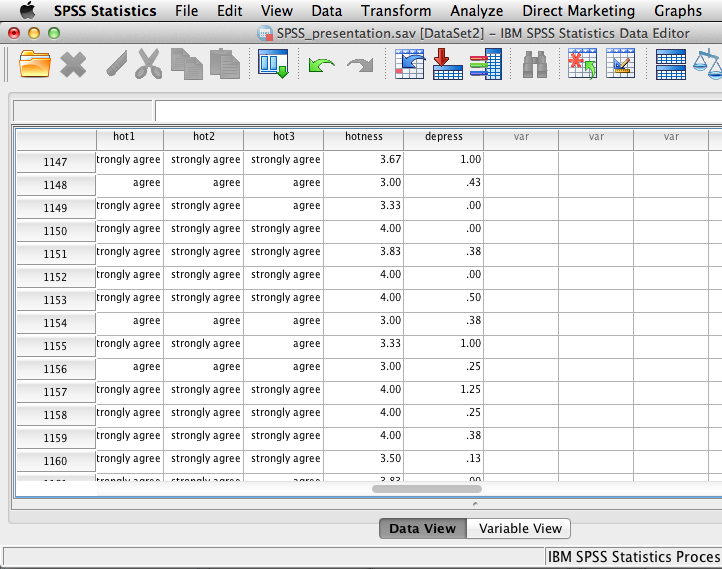